Оценка регулирующего воздействия – механизм взаимодействия бизнеса и власти
2018 год
Цели ОРВ:
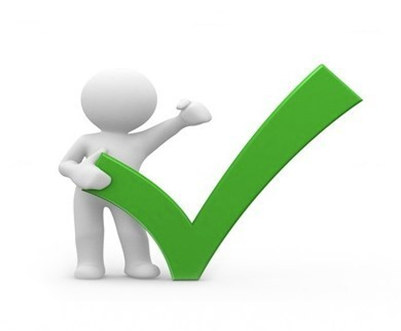 соблюдение баланса интересов власти и бизнеса;

снижение административных барьеров;

создание комфортных условий для бизнеса;

улучшение инвестиционного климата;

выявление положений, препятствующих ведению бизнеса или способствующих возникновению необоснованных расходов.
1
Влияние ОРВ на формирование рейтинга АСИ
ОРВ в ЮГРЕ (баллы)
 2016 год – 4,05 
2017 год - 4,39
2
ОРВ - статистика
3
Практические примеры устранения адм. барьеров для бизнеса
Отказано в согласовании государственной программы автономного округа «Развитие агропромышленного комплекса и рынков сельскохозяйственной продукции, сырья и продовольствия в Ханты-Мансийском автономном округе – Югре на 2018-2025 годы и на период до 2030 года
ОРВ проекта приказа Депжкк и энергетики Югры «Об утверждении перечня и содержания документов, представляемых ресурсоснабжающими и управляющими организациями для установления нормативов потребления коммунальных услуг 
в жилых помещениях, жилых домах, 
при использовании земельного участка 
и надворных построек и (или) нормативов потребления коммунальных ресурсов в целях содержания общего имущества 
в многоквартирном доме»
Выявлены положения, устанавливающие необоснованные требования документов от предпринимателей, претендующих на получение мер государственной поддержки, в именно:

о представлении документов, имеющихся в распоряжении органов власти;

о представлении документов, которые не содержат сведений, подтверждающих соответствие заявителя критериям отбора, установленным государственной программой;

о согласовании документов с органами местного самоуправления муниципальных образований автономного округа и территориальными подразделениями Ветеринарной службы автономного округа.
 
       Проект возвращен разработчику для устранения замечаний.
В проекте необоснованно установлено требование представления документов (информации), которые находятся в распоряжении органов власти (Росреестр, Росгидромет, федеральное БТИ), и могут быть получены в порядке межведомственного информационного взаимодействия. 
Представление данных документов (сведений) ресурсоснабжающими и управляющими организациями повлекло бы их расходы, общий размер которых составил 571 051,8 тыс. рублей.
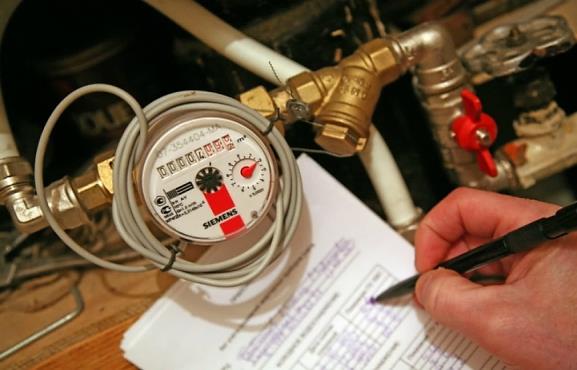 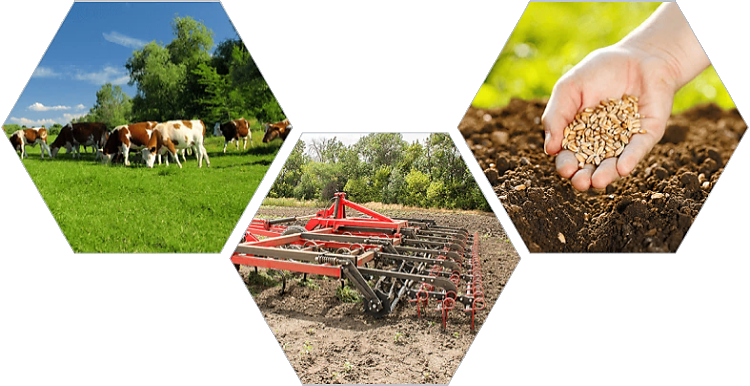 4
Отзывы организаций и должностных лиц, представляющих интересы предпринимателей, направленные на совершенствование или в поддержку предлагаемого правового регулирования:

Уполномоченный по защите прав предпринимателей – 39 отзывов; 
Союз «Торгово-промышленная палата Ханты-Мансийского автономного округа – Югры» – 12 отзывов;
Саморегулируемая организация «Союз строителей Югры» - 13 отзывов; 
Российский союз промышленников и предпринимателей – 2 отзыва.
5
Обучающие семинары для представителей бизнеса
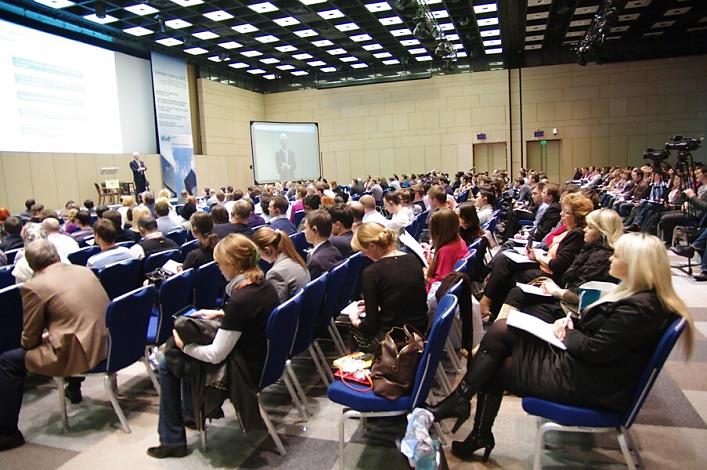 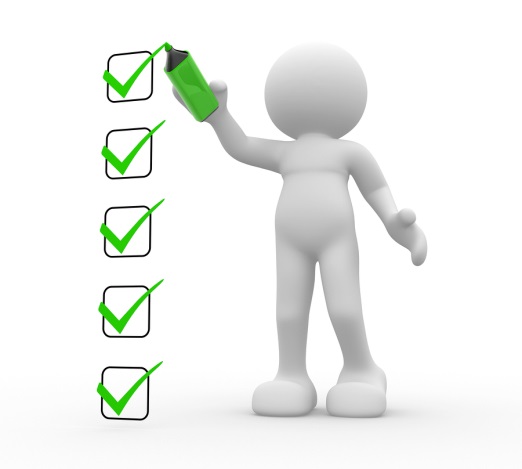 Проведено 4 обучающих семинара-совещания, направленных на повышение правовой грамотности предпринимателей при участии в публичных консультациях в ходе ОРВ:

Территориальный охват: - 17 муниципалитетов, в том числе города Нижневартовск, Нягань, Ханты-Мансийск, Белоярский район и прилегающие к ним территории.

Участники совещаний: Союз «ТПП Ханты-Мансийского автономного округа – Югры», Объединение работодателей автономного округа, РО объединений предпринимателей «Союз промышленников и предпринимателей», «Опора России», «Деловая Россия», а также 283 субъекта предпринимательской и инвестиционной деятельности.
6
Популяризация ОРВ
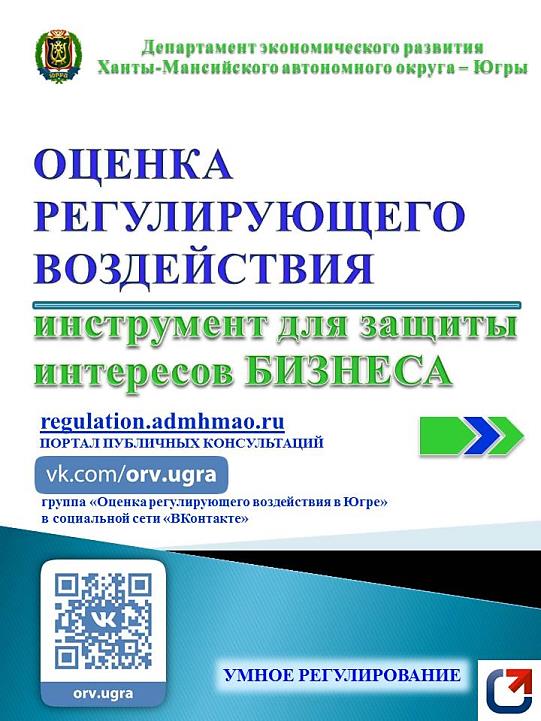 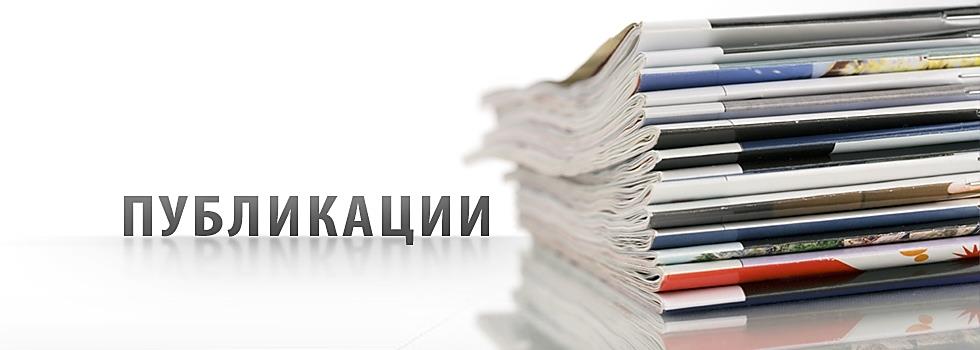 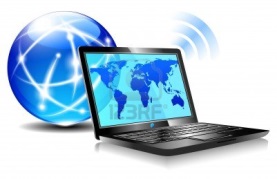 СМИ, 	ИНТЕРНЕТ
РАСПРОСТРАНЕНИЕ БУКЛЕТОВ ОБ ОРВ
ИНФОРМАЦИОННАЯ ПОДДЕРЖКА ОРВ
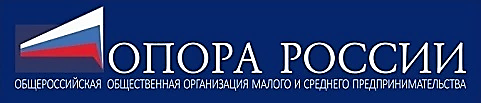 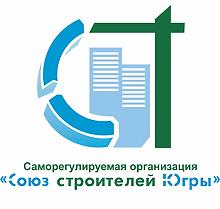 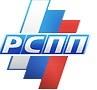 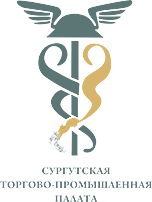 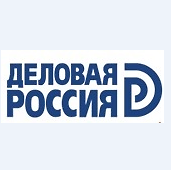 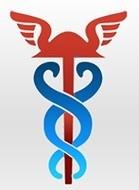 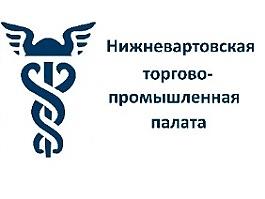 Няганская торгово-промышленная палата
7
Цифровизация ОРВ
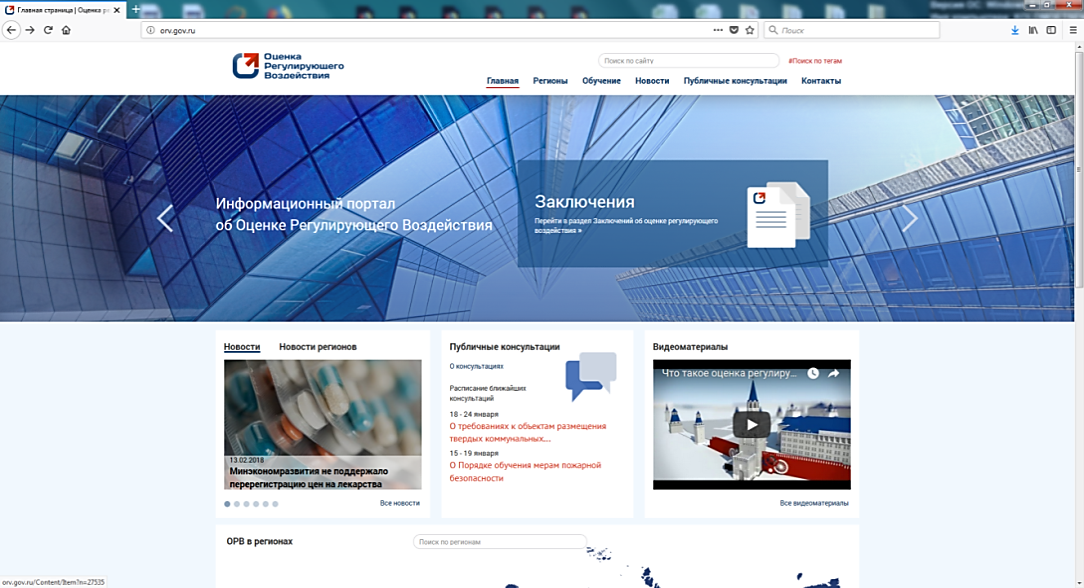 ORV.GOV.RU
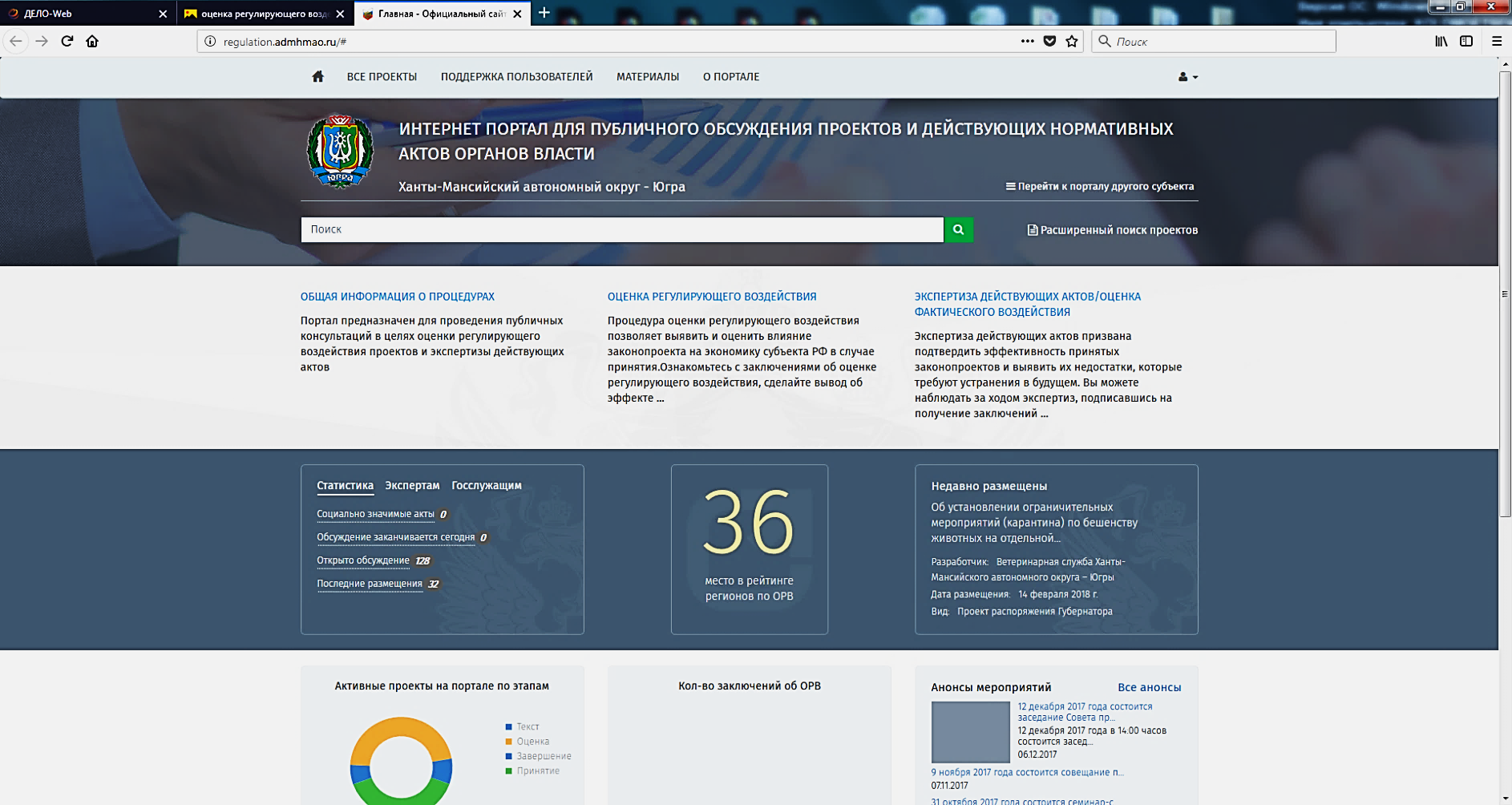 REGULATION.ADMHMAO.RU
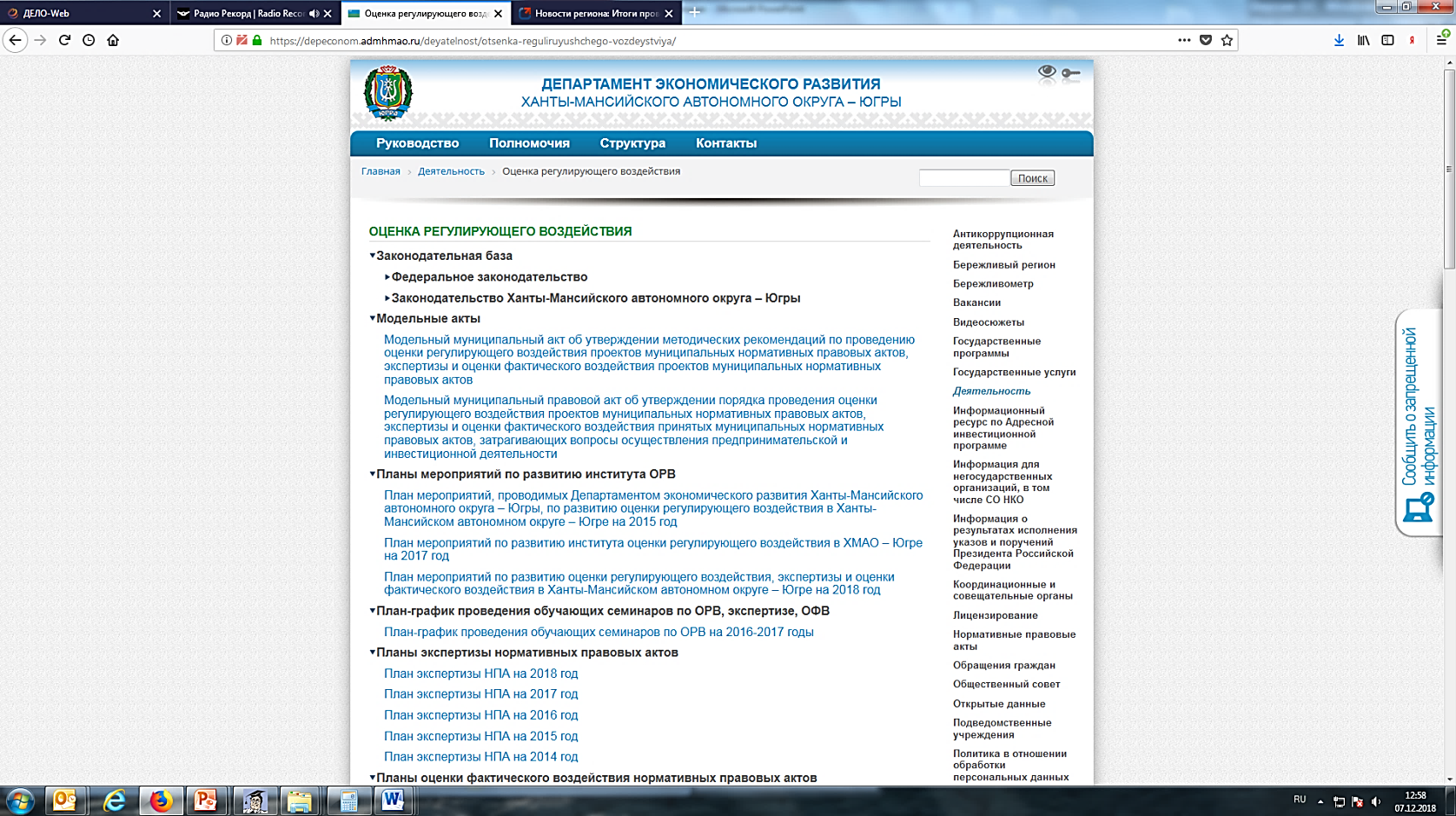 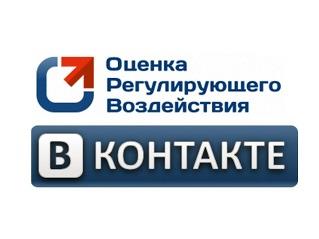 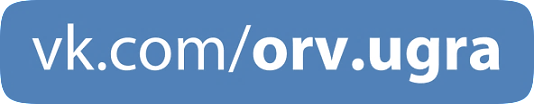 8
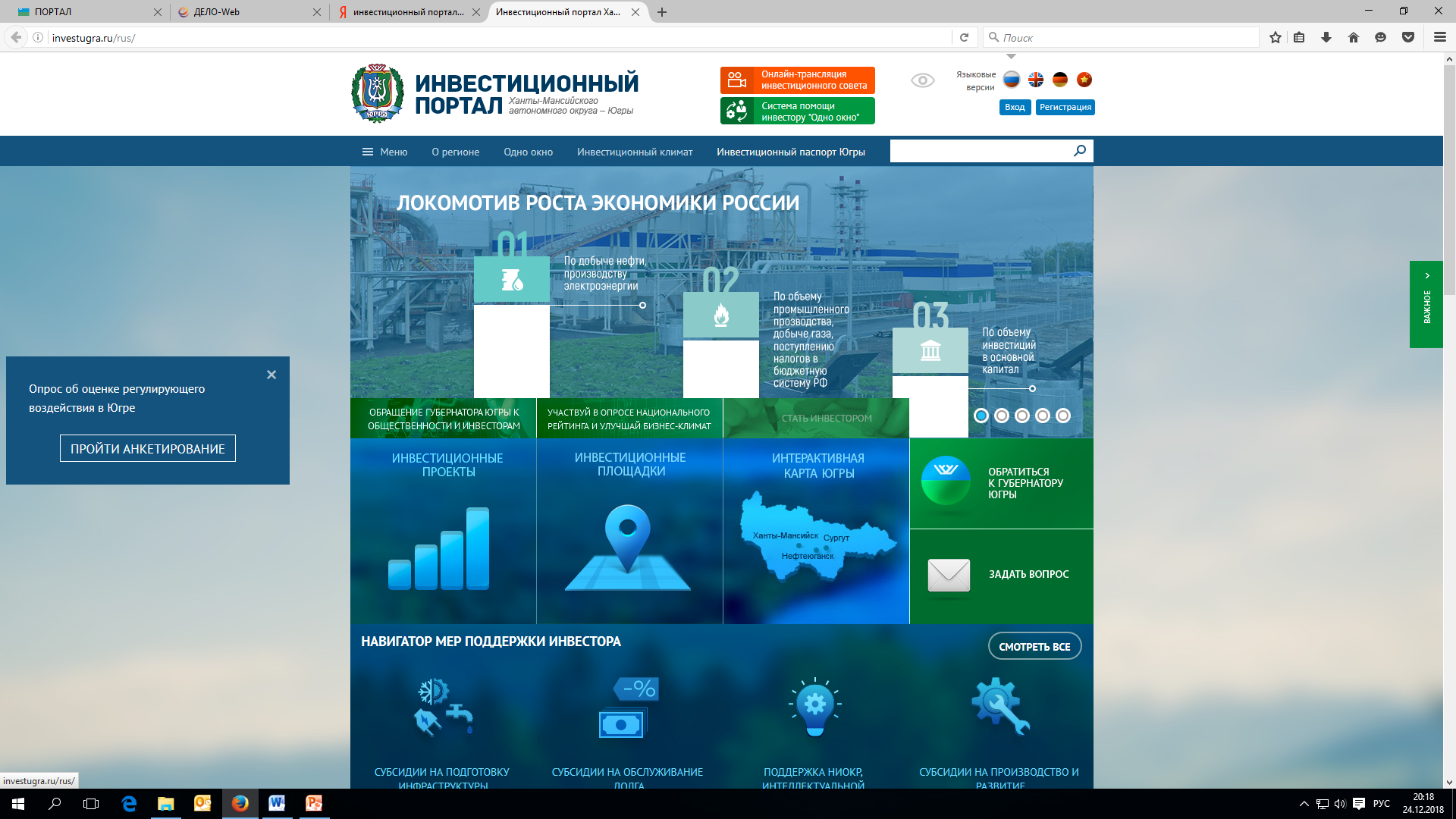 9
Задачи развития ОРВ на 2019 год
обеспечение использования интерактивных механизмов проведения ОРВ: 
	информирование через мессенджеры;
	онлайн-трансляции публичных обсуждений;
	прослеживаемость нормотворчества;
	создание на портале раздела FAQ;

повышение качества и результативности проведения публичных консультаций при ОРВ (получение на каждый проект НПА не менее 2 содержательных отзывов);

цифровизация проведения ОРВ органами местного самоуправления муниципальных образований автономного округа на Портале проектов нормативных правовых актов http://regulation.admhmao.ru/
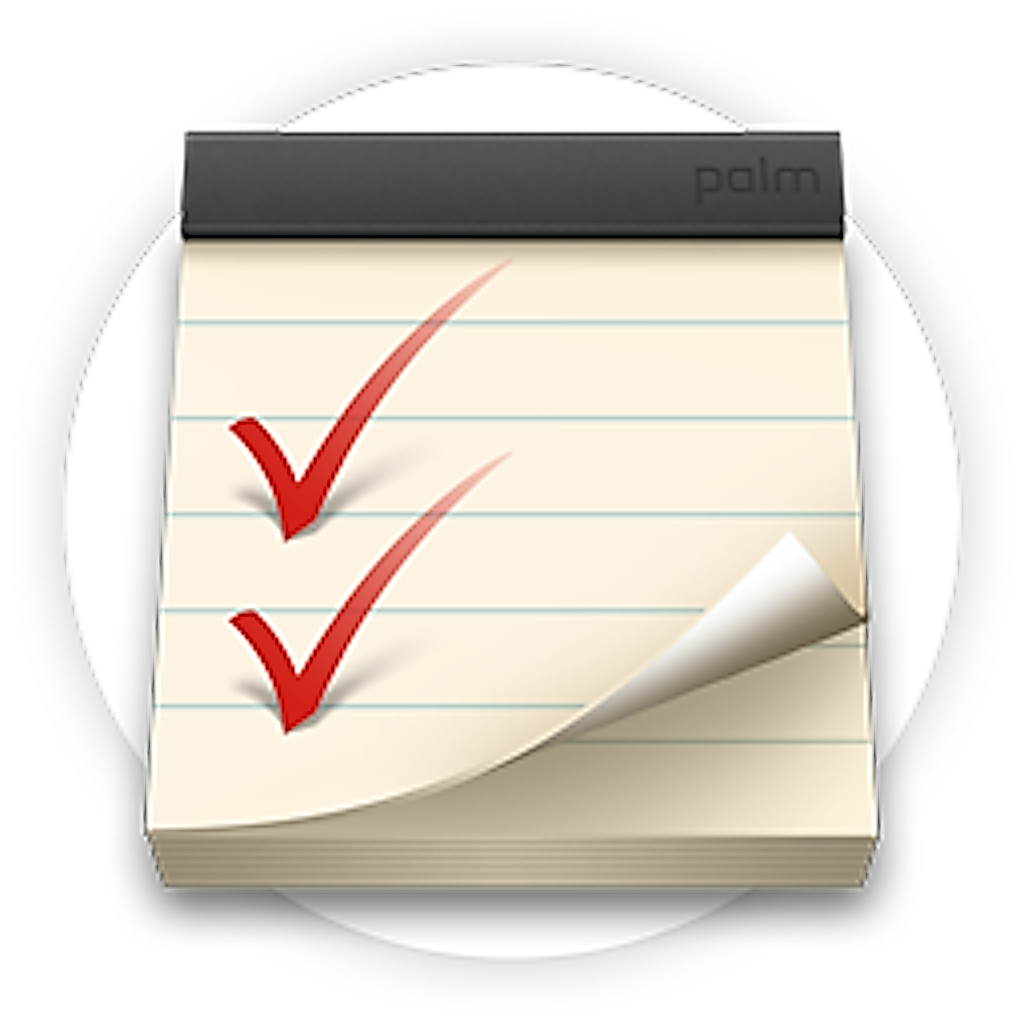 10
Приглашаем к сотрудничеству!
11